UNIVERSIDADE FEDERAL DE PELOTASUNIVERSIDADE ABERTA DO SUSESPECIALIZAÇÃO EM SAÚDE DA FAMÍLIAPROGRAMA MAIS MÉDICOSMODALIDADE À DISTÂNCIATURMA 8Trabalho de Conclusão de Curso Melhoria da Atenção aos Hipertensos e/ou Diabéticos na UBS Barracão do município de Barracão/RS
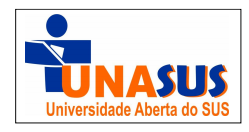 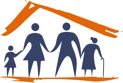 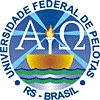 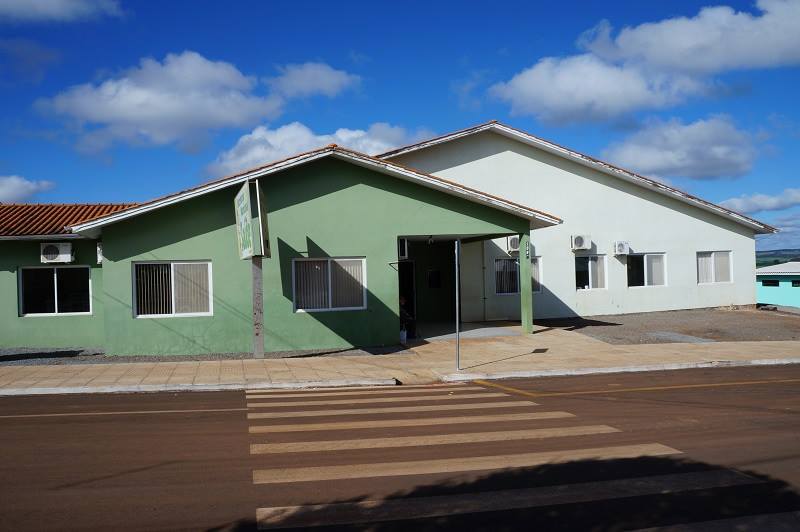 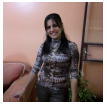 Janette Riaño Cintra
Orientador: Mateus Casanova dos Santos
Co-orientadora: Amanda Ramalho Silva
			
				Pelotas, RS, Brasil 2015
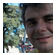 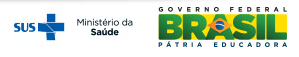 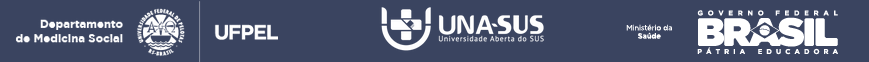 1
Introdução
Estimativa da Organização Mundial de Saúde  No Brasil, em 2008 as DCNT 
O município de Barracão, segundo dados estatísticos de 2012, tem uma população de 5.323 habitantes
A UBS de Barracão é uma unidade de baixa complexidade construída há quatro anos
A quantidade de população cadastrada é de 5.084, 2.854 habitantes para a ESF1 e 2.230 para a ESF2
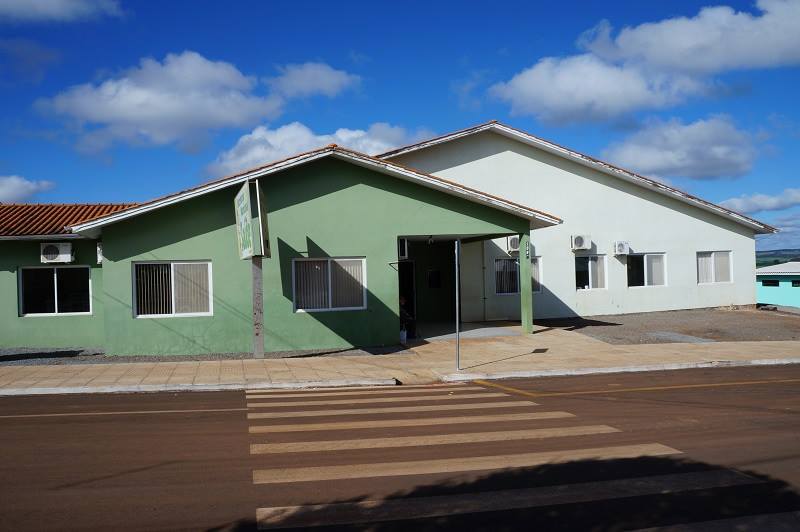 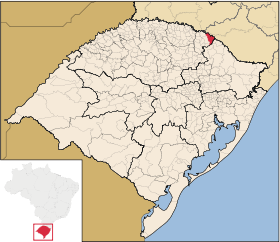 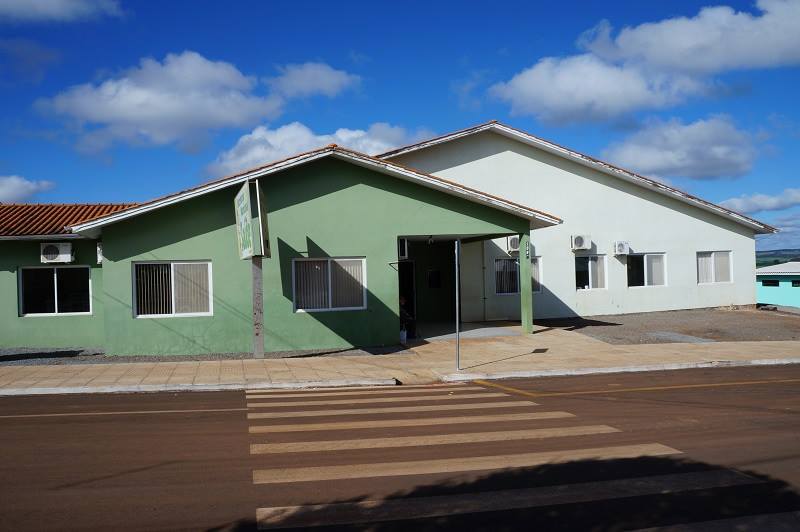 Foto da secretaria de saude
Situação da ação programática na sua unidade antes da intervenção
Problemas no atendimento das patologias crônicas quanto à promoção, seguimento e controle das mesmas;  
31% dos hipertensos estavam com realização de estratificação de risco cardiovascular por critério e exame clínico em dia
A cobertura de diabéticos na UBS era de 56% 
Não se realizavam atividades de promoção de saúde
Objetivo geral
Melhorar a qualidade da atenção dos usuários hipertensos e diabéticos da UBS de Barracão no Estado do Rio Grande do Sul.
Objetivos específicos
Ampliar a cobertura a usuários hipertensos e diabéticos.
Melhorar a qualidade da atenção a hipertensos e/ou diabéticos
Melhorar a adesão de hipertensos e/ou diabéticos ao programa
Melhorar o registro das informações
Mapear hipertensos e diabéticos de risco para doença cardiovascular
Promover a saúde de hipertensos e diabéticos
Metodologia
Participarão da intervenção 545.
Comunicação a comunidade sobre a intervenção Capacitação as agentes de saúde e a todos os integrantes da equipe.  
Realização de consultas de controle e indicação exames laboratoriais 
Busca de pacientes faltosos.
Atualização e revisão da ficha de atendimento e caderneta de medicamentos e prontuários.
Revisar a necessidade de atendimento odontológico.
Metodologia
Realizar visitas domiciliares nos aqueles usuários identificados como faltosos, 
Manter os sistemas informáticos com os dados atualizados dos usuários. 
Identificação do risco cardiovascular segundo a escala  
Orientações sobre promoção de saúde
Cobertura do programa de atenção ao hipertenso  e diabéticos na UBS do município de Barracão – USF.
HIPERTENSOS                                                                 DIABÉTICOS   
1º MÊS: 40                                                                     1º MÊS: 40
2º MÊS: 252                                                                   2º MÊS: 59
3º MÊS: 535                                                                   3º MÊS: 108
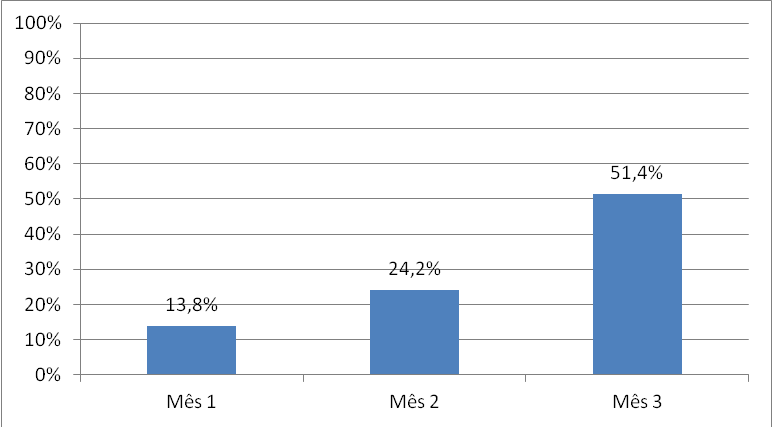 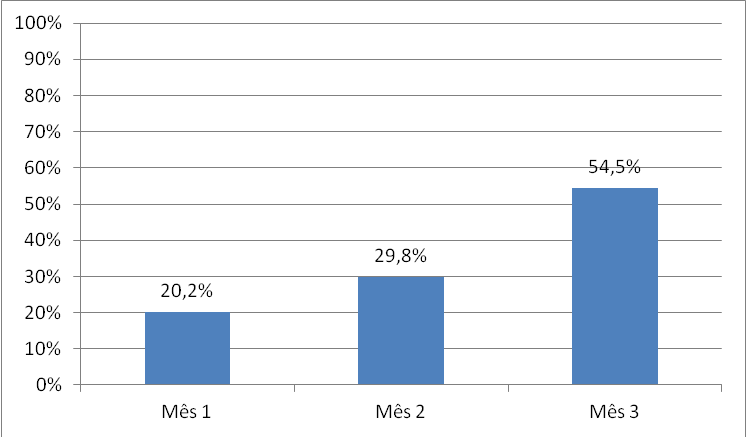 Fonte: Planilha de Coleta de Dados, 2015.
Proporção de Hipertensos e Diabéticos com o exame clínico em dia de acordo com o protocolo
HIPERTENSOS                                                                 DIABÉTICOS   
1º MÊS: 101                                                                   1º MÊS: 31
2º MÊS: 160                                                                   2º MÊS: 44
3º MÊS: 339                                                                   3º MÊS: 85
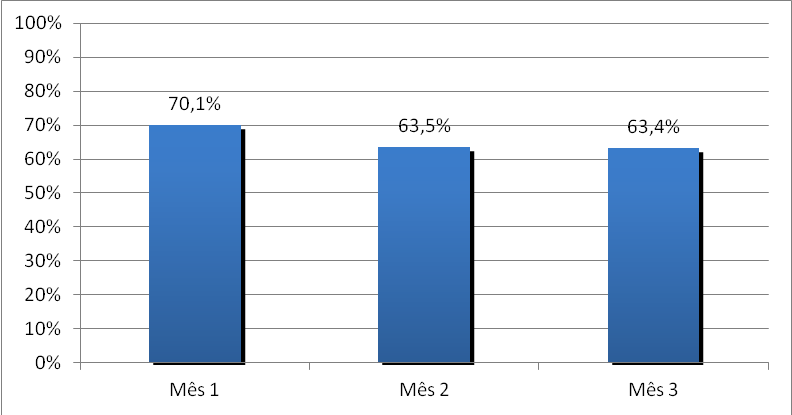 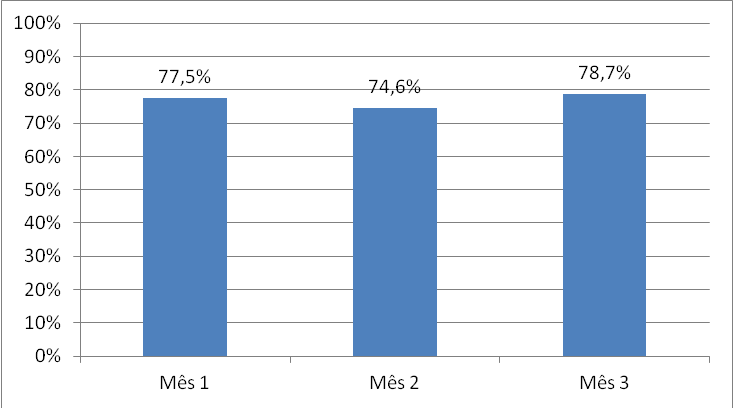 Fonte: Planilha de Coleta de Dados, 2015.
Proporção de hipertensos com exames complementares em dia de acordo com o protocolo
HIPERTENSOS                                                                 DIABÉTICOS   
1º MÊS: 90                                                                     1º MÊS: 28
2º MÊS: 149                                                                   2º MÊS: 41
3º MÊS: 328                                                                   3º MÊS: 82
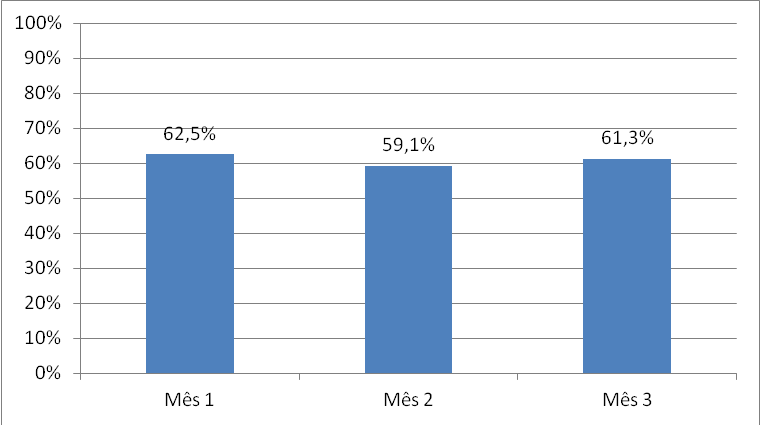 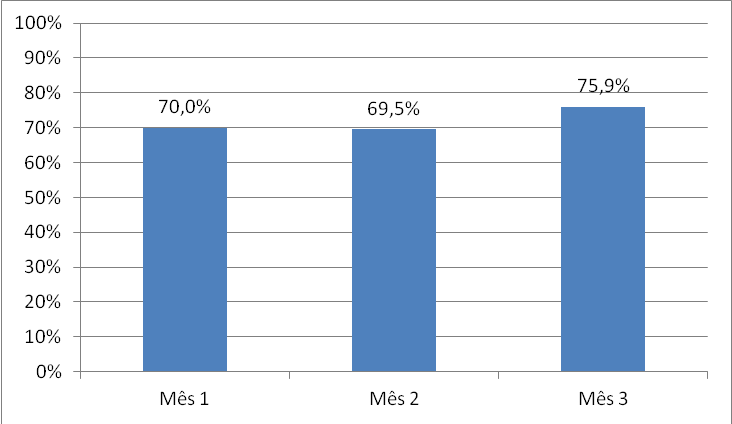 Fonte: Planilha de Coleta de Dados, 2015
Proporção de hipertensos e diabéticos com prescrição de medicamentos da Farmácia Popular/Hiperdia priorizada
HIPERTENSOS                                                                 DIABÉTICOS   
1º MÊS: 134                                                                   1º MÊS: 39
2º MÊS: 237                                                                   2º MÊS: 58
3º MÊS: 504                                                                   3º MÊS: 105
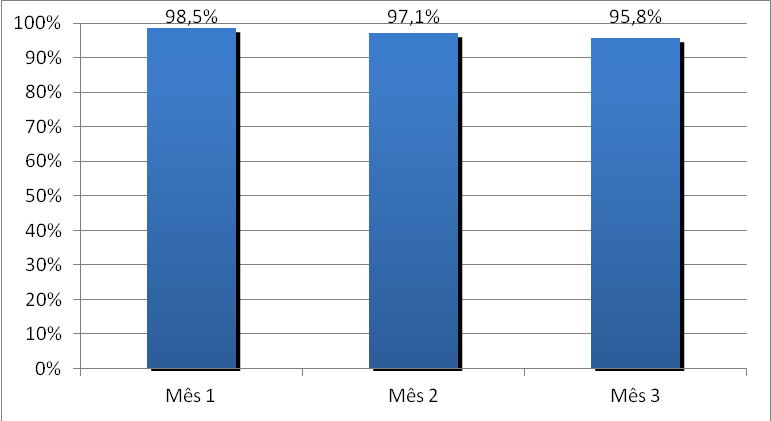 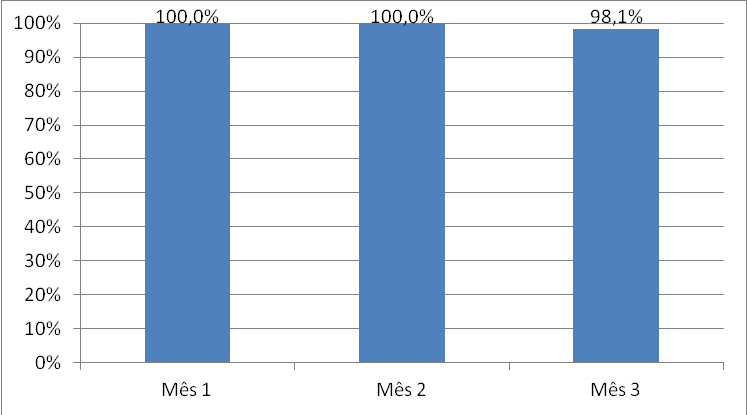 Fonte: Planilha de Coleta de Dados, 2015.
Proporção de hipertensos e diabéticos com avaliação da necessidade de atendimento odontológico
HIPERTENSOS                                                                 DIABÉTICOS   
1º MÊS: 124                                                                   1º MÊS: 36
2º MÊS: 184                                                                   2º MÊS: 49
3º MÊS: 362                                                                   3º MÊS: 89
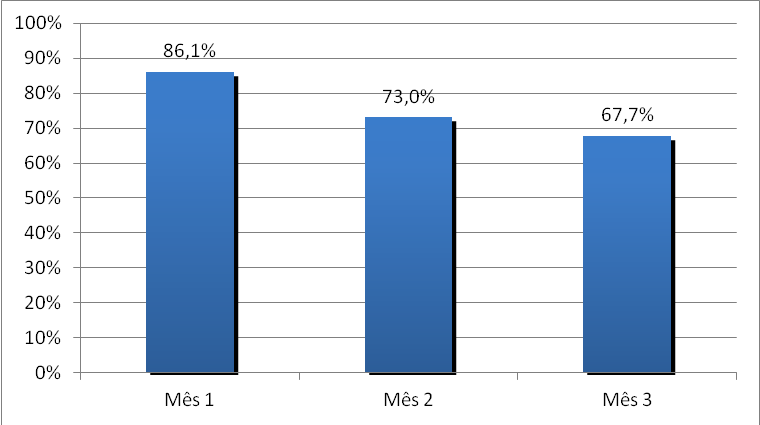 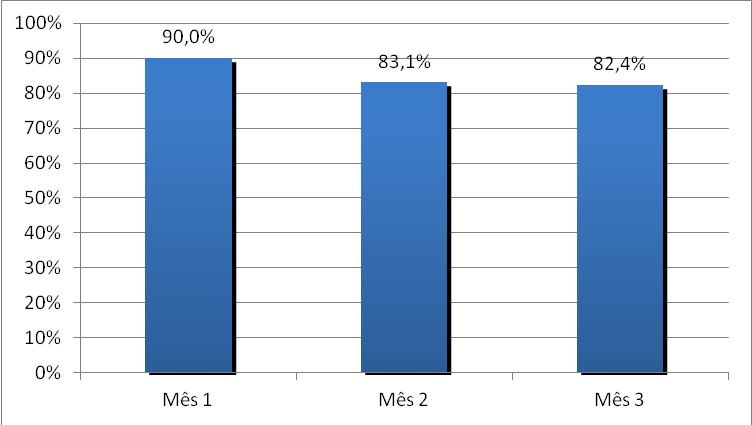 Fonte: Planilha de Coleta de Dados, 2015
Proporção de hipertensos e diabéticos com registro adequado na ficha de acompanhamento
HIPERTENSOS                                                                 DIABÉTICOS   
1º MÊS: 133                                                                   1º MÊS: 38
2º MÊS: 230                                                                   2º MÊS: 56
3º MÊS: 506                                                                   3º MÊS: 104
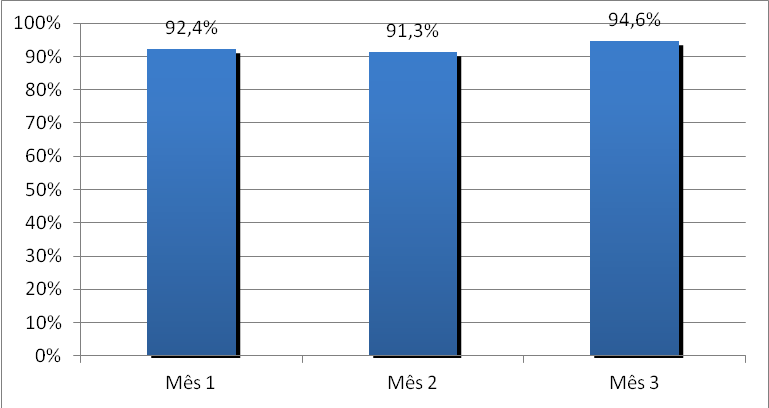 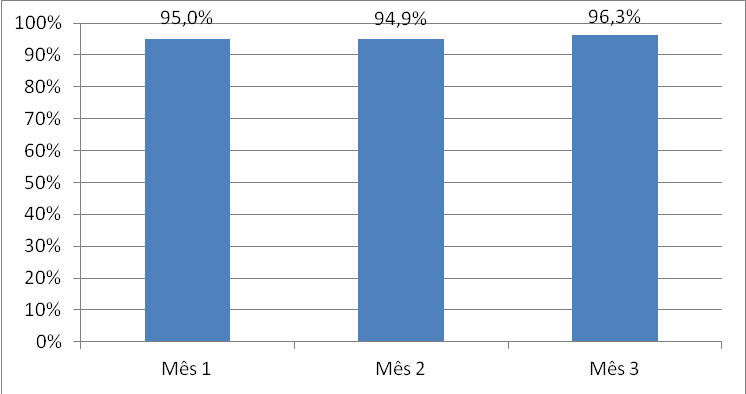 Fonte: Planilha de Coleta de Dados, 2015
Proporção de diabéticos com estratificação de risco cardiovascular por exame clínico em dia
HIPERTENSOS                                                                 DIABETICOS   
1º MÊS: 101                                                                   1º MÊS: 32
2º MÊS: 160                                                                   2º MÊS: 45
3º MÊS: 339                                                                   3º MÊS: 86
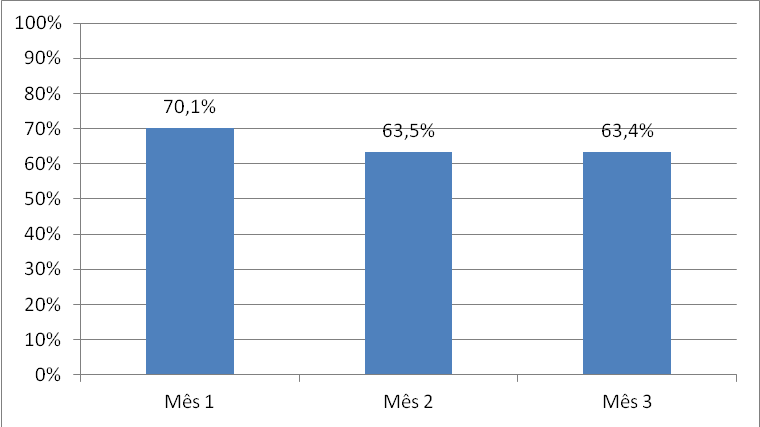 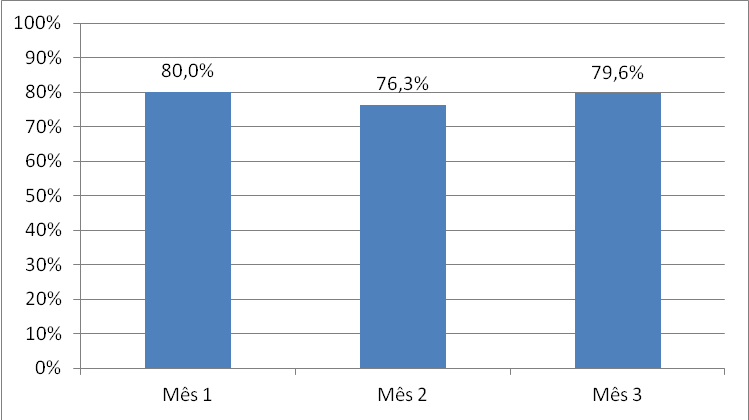 Fonte: Planilha Final da Coleta de Dados, 2015
Proporção de hipertensos e diabéticos como orientação nutricional sobre alimentação saudável
HIPERTENSOS                                                                DIABÉTICOS   
1º MÊS: 121                                                                       1º MÊS: 35
2º MÊS: 180                                                                       2º MÊS: 48
3º MÊS: 359                                                                       3 MÊS: 89
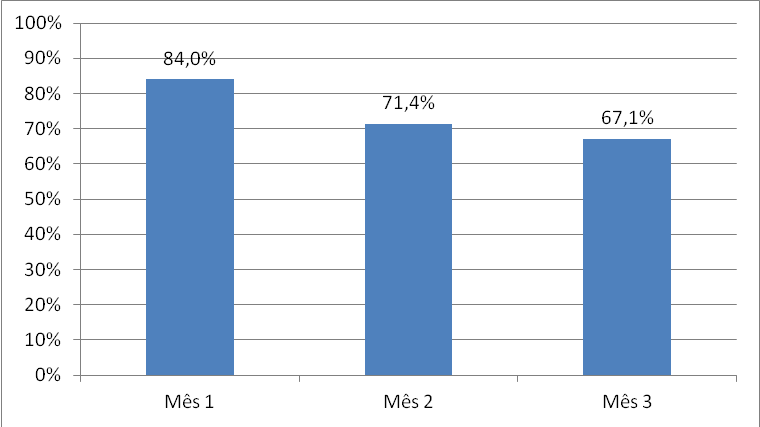 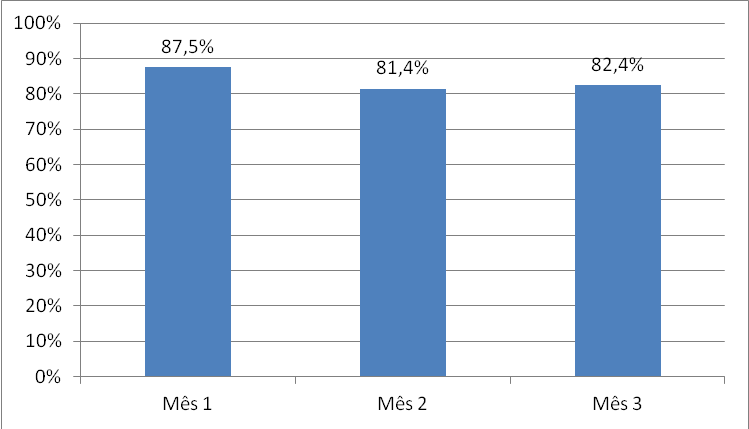 Fonte: Planilha Final da Coleta de Dados, 2015
Proporção de hipertensos e diabéticos que receberam orientação sobre a prática de atividade física regular
HIPERTENSOS                                                                 DIABÉTICOS   
1º MÊS: 121                                                                   1º MÊS: 35
2º MÊS: 180                                                                   2º MÊS: 48
3º MÊS: 359                                                                    3º MÊS: 89
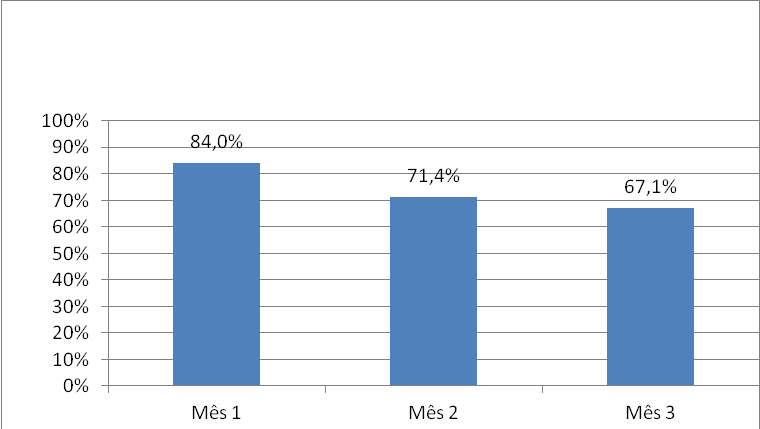 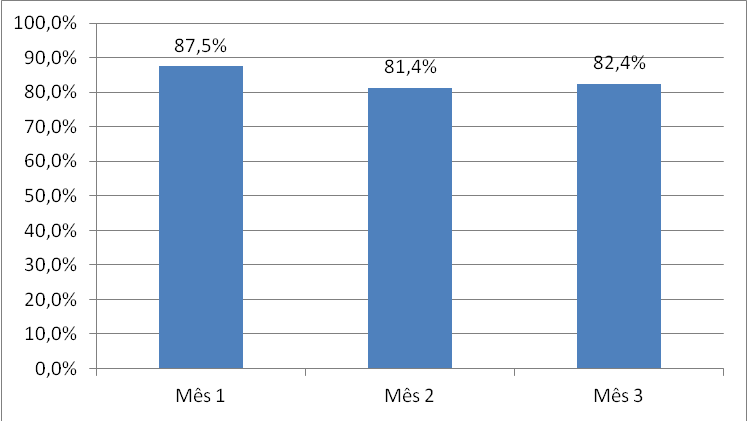 Fonte: Planilha Final da Coleta de Dados, 2015
Proporção de hipertensos e diabéticos que receberam orientação sobre os riscos do tabagismo
HIPERTENSOS                                                                 DIABÉTICOS   
1º MÊS: 121                                                                   1º MÊS: 35
2º MÊS: 180                                                                   2º MÊS: 48
3º MÊS: 359                                                                    3º MÊS: 89
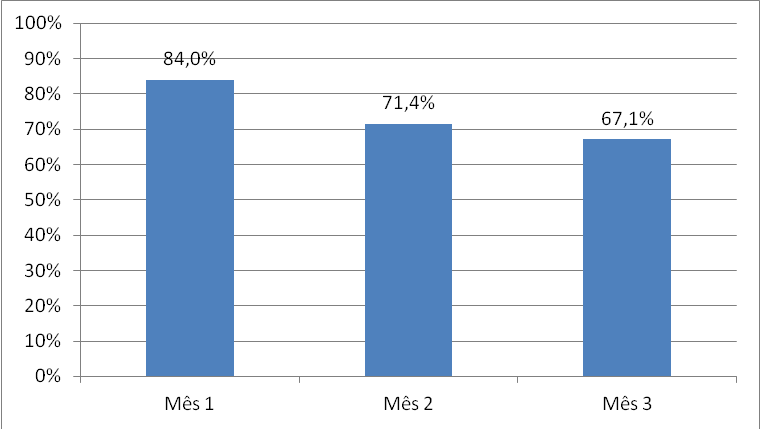 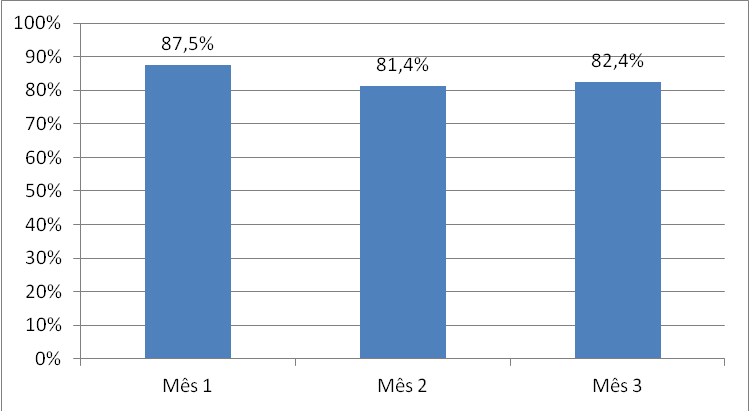 Fonte: Planilha Final da Coleta de Dados, 2015
Proporção de hipertensos e diabéticos que receberam orientação sobre higiene bucal
HIPERTENSOS                                                                 DIABETICOS   
1º MÊS: 121                                                                   1º MÊS: 35
2º MÊS: 180                                                                   2º MÊS: 48
3º MÊS: 359                                                                   3º MÊS: 89
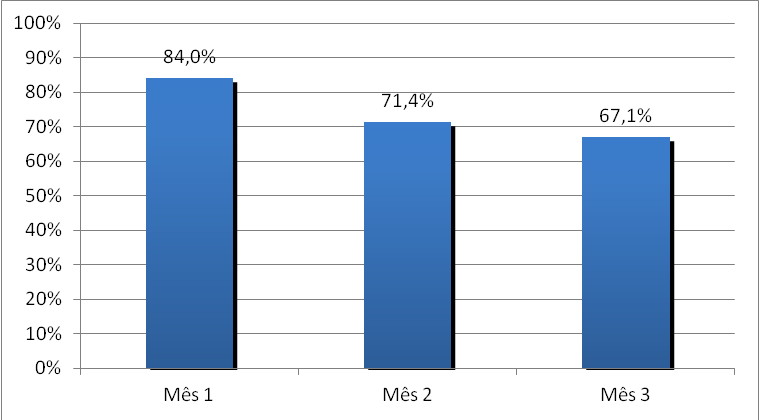 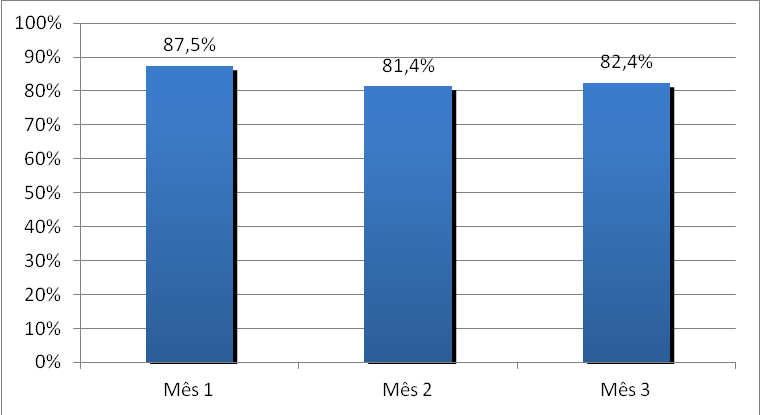 Fonte: Planilha Final da Coleta de Dados, 2015
Importância para a equipe
A intervenção propiciou conseguir cadastrar a cobertura total de atenção aos hipertensos e diabéticos da equipe de saúde.
 exigiu que se capacitasse a equipe
Também melhoraram as relações interpessoais entre os integrantes da equipe
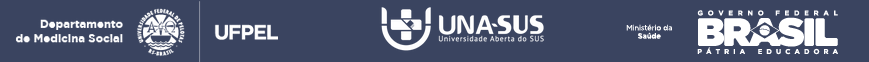 Importância para o serviço
A intervenção reviu as atribuições da equipe viabilizando a atenção à um maior número de pessoas. A melhoria do registro e o agendamento dos Hipertensos e Diabéticos viabilizou a otimização da agenda para a atenção à demanda espontânea. A classificação de risco dos hipertensos e diabéticos tem sido crucial para apoiar a priorização do atendimento dos mesmos.
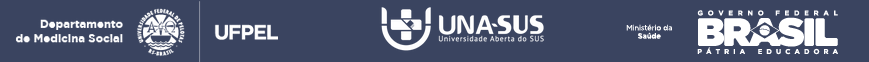 Importância para a comunidade
o impacto da intervenção ainda é pouco percebido pela comunidade. Os hipertensos e diabéticos demonstram satisfação com a prioridade no atendimento, porém gera insatisfação na sala de espera entre os outros membros da comunidade que desconhecem o motivo desta priorização
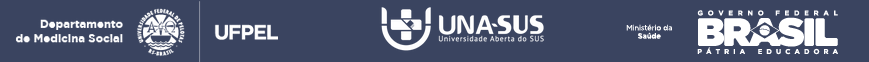 Avaliação do nível de incorporação a rotina do serviço
A intervenção será incorporada a rotina do serviço. Para isto, vamos ampliar o trabalho de conscientização da comunidade em relação á necessidade de priorização da atenção dos hipertensos e diabéticos, em especial os de alto risco. Conscientizar a outra equipe na realização desta intervenção pra toda a população afetada pelas doenças de hipertensão e diabéticas.
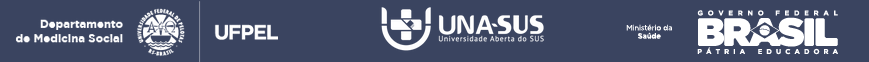 Reflexão crítica sobre o processo pessoal de aprendizagem
Esta intervenção constituiu um desafio 
foi possível qualificar minha atuação profissional 
Compartilhei conhecimentos com a equipe multidisciplinar da UBS que trabalho
Acreditei que seria impossível finalizar a intervenção 
Foi satisfatória a realização da intervenção.
Mário Benedetti (1920-2009) Poeta e escritor uruguaio
Não te rendas, ainda estás a tempode alcançar e começar de novo,aceitar as tuas sombrasenterrar os teus medos,largar o lastro,retomar o voo.Não te rendas que a vida é isso,continuar a viagem,perseguir os teus sonhos,destravar os tempos,arrumar os escombros,e destapar o céu.
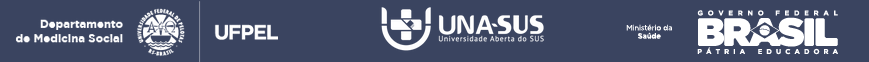